developing to the openfabrics interfaces libfabric
Sean Hefty, OFIWG Co-Chair
Intel Corporation
August, 2017
overview
Design Guidelines – 10 minutes
Architecture – 10 minutes
API Bootstrap – 10 minutes


GASNet Usage – 30 minutes
MPICH Usage – 30 minutes
Lightning fast introduction
Implementation highlights
The original code has been modified to fit this screen
2
overview
Tutorial covers libfabric version 1.5 (unless noted)
ABI version 1.1
Minor changes from v1.0.x – 1.4.x (ABI 1.0)
Developer guide, source code, man pages, test programs, and presentations available at:
www.libfabric.org
3
Acknowledgements
Sung Choi
Paul Grun, Cray
Howard Pritchard, Los Alamos National Lab
Bob Russell, University of New Hampshire
Jeff Squyres, Cisco
Sayantan Sur, Intel
The entire ofiwg communitee
4
design guidelines
Charter: develop interfaces aligned with user needs
5
User-centric interfaces will help foster fabric innovation and accelerate their adoption
User-Centric
Open Source
Software interfaces aligned with user requirements
Careful requirement analysis
Inclusive development effort
App and HW developers
libfabric
Implementation Agnostic
Scalable
Optimized SW path to HW
Minimize cache and memory footprint
Reduce instruction count
Minimize memory accesses
Good impedance match with multiple fabric hardware
InfiniBand, iWarp, RoCE, raw Ethernet, UDP offload, Omni-Path, GNI, BGQ, …
6
OFI user Requirements
Give us a high-level interface!
Give us a low-level interface!
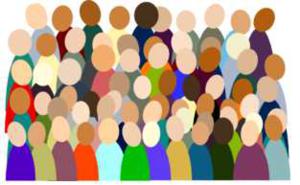 MPI developers
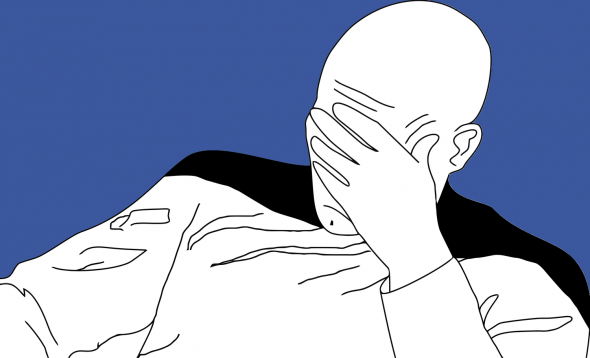 Middleware is primary user
Looking for input on expanding beyond HPC
OFI strives to meet both requirements
7
OFI Software Development strategies
One Size Does Not Fit All
User
User
User
Linux, FreeBSD, OS X, Windows
Client uses OFI features
Client optimizes based on supported features
OFI
OFI
Provider
Common optimization for all apps/providers
OFI
Provider optimizes for OFI features
Provider
Provider
TCP and UDP development support
Provider supports low-level features only
Fabric Services
8
architecture
9
architecture
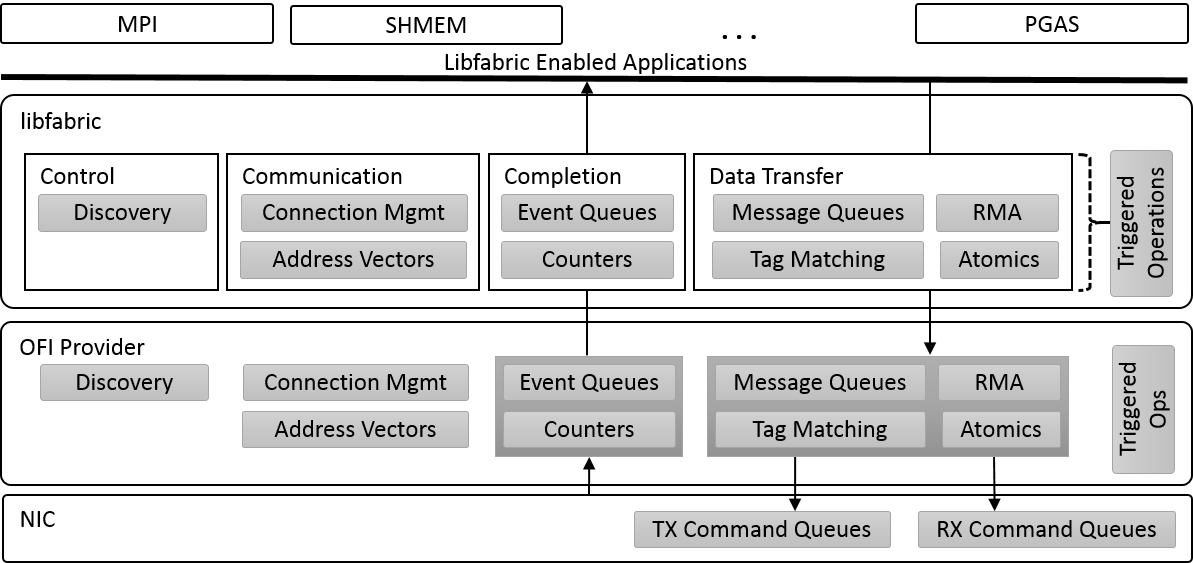 Capabilities
Modes
10
OFI only defines semantic requirements
Object-Model
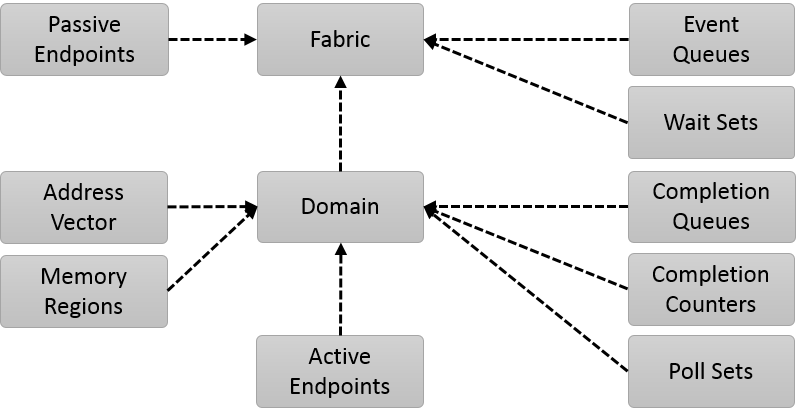 Listener
Network
Share wait objects (fd’s)
Peer address table
NIC
RDMA buffers
Manage multiple CQs and counters
Command queues
example mappings
11
Endpoint Types
Connected
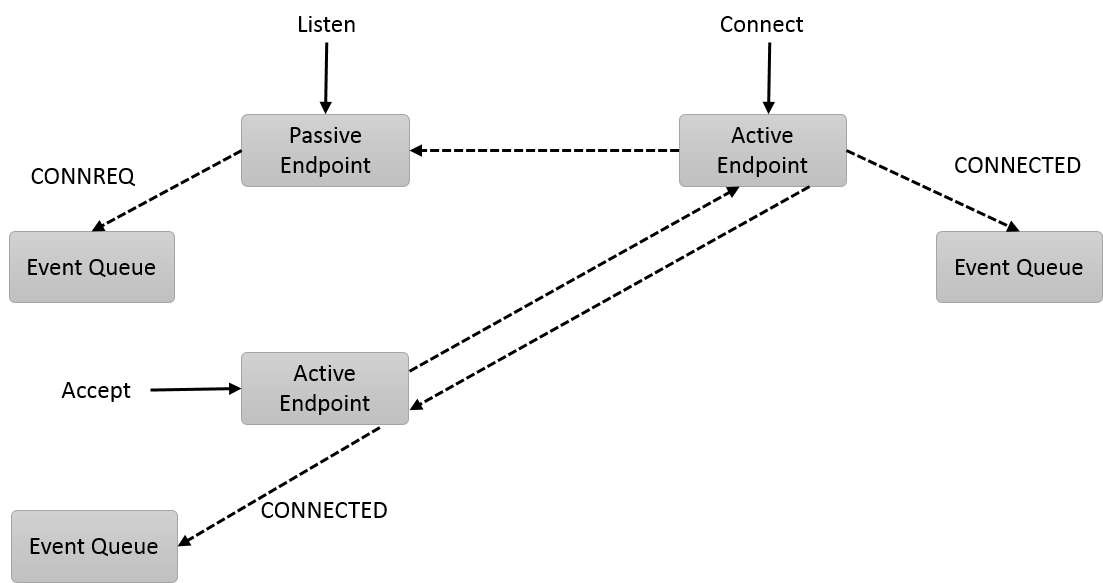 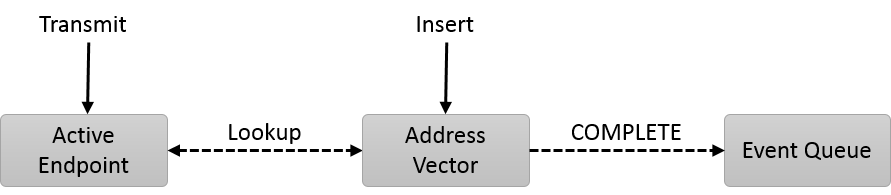 Unconnected
12
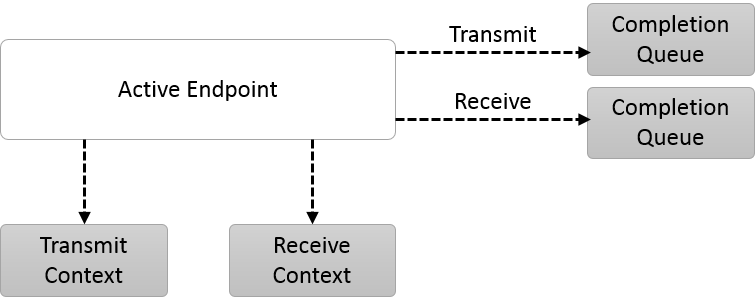 Endpoint Contexts
Default
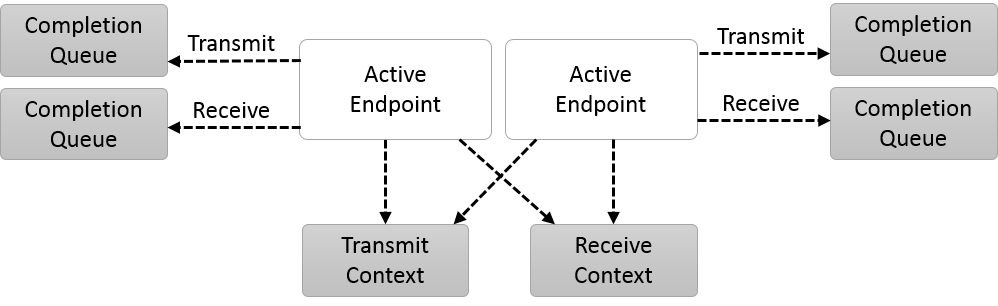 Tx/Rx command ‘queues’
Tx/Rx completions may go to the same or different CQs
Shared Contexts
Share underlying command queues
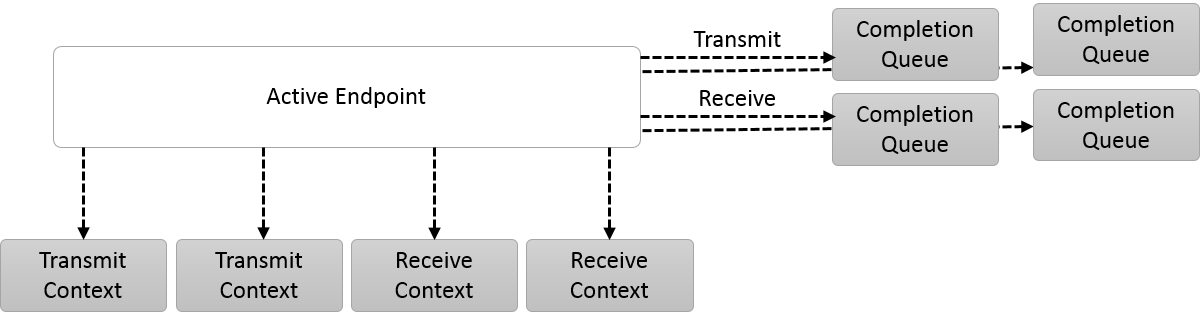 Scalable Endpoints
Targets multi-thread access to hardware
13
Address vectors
Converts portable addressing (e.g. hostname or sockaddr) to fabric specific address
example mappings
Possible to share AV between processes
Addresses are referenced by an index
	- No application storage required
	- O(n) memory in provider
	- Lookup required on transfers
OFI returns 64-bit value for address
	- n x 8 bytes application memory
	- No provider storage required
	- Direct addressing possible
14
data transfer types
Maintain message boundaries, FIFO
msg 1
msg 3
msg 2
msg 3
msg 2
msg 1
tag 2
tag 1
tag 3
tag 3
tag 2
tag 1
MSG
TAGGED
Receiver selects which tag goes with each buffer
Messages carry user ‘tag’ or id
15
Uses ‘MSG’ APIs but different endpoint capabilities
dgram
data transfer types
dgram
Multicast MSG
dgram
Send to or receive from multicast group
dgram
dgram
data 1
data 3
data 2
data 1
data 2
MSG Stream
data 3
Synchronous completion semantics (application always owns buffer)
Data sent and received as ‘stream’
(no message boundaries)
16
data transfer types
RDMA semantics
Direct reads or writes of remote memory from user perspective
f(x,y)
write 1
write 3
write 2
write 1
f(x,y)
g()
f()
f(x,y)
y
y
ATOMIC
f(x,y)
write 3
RMA
x
Specify operation to perform on selected datatype
write 2
g(x,y)
g(x,y)
g(x,y)
Format of data at target is known to fabric services
x
x
17
API Bootstrap
18
API semantics needed, and provider requirements for using them
fi_getinfo
struct fi_info *fi_allocinfo(void);

int fi_getinfo(
			uint32_t version,
			const char *node,
			const char *service,
			uint64_t flags,
			struct fi_info *hints,
			struct fi_info **info);

void fi_freeinfo(
			struct fi_info *info);
struct fi_info {
	struct fi_info		*next;
	uint64_t			caps;
	uint64_t			mode;
	uint32_t			addr_format;
	size_t				src_addrlen;
	size_t				dest_addrlen;
	void				*src_addr;
	void				*dest_addr;
	fid_t				handle;
	struct fi_tx_attr	*tx_attr;
	struct fi_rx_attr	*rx_attr;
	struct fi_ep_attr	*ep_attr;
	struct fi_domain_attr	*domain_attr;
	struct fi_fabric_attr	*fabric_attr;
};
~getaddrinfo
API version
app needs
Detailed object attributes
19
capability and mode bits
Capabilities
Modes
Requirements placed on the app
Improves performance when implemented by application
App indicates which modes it supports
Provider clears modes not needed
Sample:
	FI_CONTEXT, FI_LOCAL_MR
Desired services requested by app
Primary – app must request to use
E.g. FI_MSG, FI_RMA, FI_TAGGED, FI_ATOMIC
Secondary – provider can indicate availability
E.g. FI_SOURCE, FI_MULTI_RECV
20
How resources are allocated among threads for lockless access
Already opened resource (if available)
attributes
struct fi_fabric_attr {
	struct fid_fabric *fabric;
	char				*name;
	char				*prov_name;
	uint32_t			prov_version;
	uint32_t			api_version;
};
struct fi_domain_attr {
	struct fid_domain	*domain;
	char					*name;
	enum fi_threading	threading;
	enum fi_progress		control_progress;
	enum fi_progress		data_progress;
	enum fi_resource_mgmt	resource_mgmt;
	enum fi_av_type		av_type;
	int						mr_mode;
	/* provider limits – fields omitted */
	...
	uint64_t				caps;
	uint64_t				mode;
	uint8_t				*auth_key;
	...
};
Provider details
Can also use env var to filter
Do app threads drive transfers
Secure communication (job key)
Provider protect against queue overruns
21
attributes
struct fi_ep_attr {
	enum fi_ep_type	type;
	uint32_t			protocol;
	uint32_t			protocol_version;
	size_t				max_msg_size;
	size_t				msg_prefix_size;
	size_t				max_order_raw_size;
	size_t				max_order_war_size;
	size_t				max_order_waw_size;
	uint64_t			mem_tag_format;
	size_t				tx_ctx_cnt;
	size_t				rx_ctx_cnt;
	size_t				auth_key_size;
	uint8_t			*auth_key;
};
Indicates interoperability
Order of data placement between two messages
Default, shared, or scalable
22
attributes
struct fi_tx_attr {
	uint64_t		caps;
	uint64_t		mode;
	uint64_t		op_flags;
	uint64_t		msg_order;
	uint64_t		comp_order;
	size_t			inject_size;
	size_t			size;
	size_t			iov_limit;
	size_t			rma_iov_limit;
};
struct fi_rx_attr {
	uint64_t		caps;
	uint64_t		mode;
	uint64_t		op_flags;
	uint64_t		msg_order;
	uint64_t		comp_order;
	size_t			total_buffered_recv;
	size_t			size;
	size_t			iov_limit;
};
Can messages be sent and received out of order
Are completions reported in order
“Fast” message size
23
GASNET usage
24
GASNET at a glance
Networking API to enable PGAS languages
Language-independent
Interface intended as a compilation target
Based on active messages
UPC, UPC++, Co-Array Fortran, Legion, Chapel
Some of these have native ports to OFI
25
ofi objects
struct fid_fabric*    gasnetc_ofi_fabricfd;
struct fid_domain*    gasnetc_ofi_domainfd;
struct fid_av*        gasnetc_ofi_avfd;
struct fid_cq*        gasnetc_ofi_tx_cqfd;

struct fid_ep*        gasnetc_ofi_rdma_epfd;
struct fid_mr*        gasnetc_ofi_rdma_mrfd;

struct fid_ep*        gasnetc_ofi_request_epfd;
struct fid_ep*        gasnetc_ofi_reply_epfd;
struct fid_cq*        gasnetc_ofi_request_cqfd;
struct fid_cq*        gasnetc_ofi_reply_cqfd;
Get/put traffic on own endpoint
Separated active message request-reply traffic
26
Initialization
hints = fi_allocinfo();

hints->caps = FI_RMA | FI_MSG | FI_MULTI_RECV;
hints->mode = FI_CONTEXT;

hints->addr_format = FI_FORMAT_UNSPEC;
hints->tx_attr->op_flags = FI_DELIVERY_COMPLETE | FI_COMPLETION;
hints->rx_attr->op_flags = FI_MULTI_RECV        | FI_COMPLETION;
hints->ep_attr->type = FI_EP_RDM;

hints->domain_attr->threading = FI_THREAD_SAFE;
hints->domain_attr->control_progress = FI_PROGRESS_MANUAL;
hints->domain_attr->resource_mgmt	= FI_RM_ENABLED;
hints->domain_attr->av_type	= FI_AV_TABLE;
ret = fi_getinfo(OFI_CONDUIT_VERSION, NULL, NULL, 0ULL, hints, &info);

if (!strcmp(info->fabric_attr->prov_name, "psm") || ...) {
	...
Use a single buffer to receive multiple messages
Generate completions by default
Need thread safety for most providers
Checks to enable provider specific optimizations
27
address Exchange
av_attr.type = FI_AV_TABLE;
av_attr.size = gasneti_nodes * NUM_OFI_ENDPOINTS;

fi_av_open(gasnetc_ofi_domainfd, &av_attr, &gasnetc_ofi_avfd, NULL);
fi_ep_bind(gasnetc_ofi_rdma_epfd, &gasnetc_ofi_avfd->fid, 0);
...

fi_getname(&gasnetc_ofi_rdma_epfd->fid, NULL, &rdmanamelen);
...

size_t total_len = reqnamelen + repnamelen + rdmanamelen;
on_node_addresses = gasneti_malloc(total_len);
char* alladdrs = gasneti_malloc(gasneti_nodes * total_len);

fi_getname(&gasnetc_ofi_rdma_epfd->fid, on_node_addresses, &rdmanamelen);
...

gasneti_bootstrapExchange(on_node_addresses, total_len, alladdrs);
fi_av_insert(gasnetc_ofi_avfd, alladdrs, gasneti_nodes * NUM_OFI_ENDPOINTS, 
			  NULL, 0ULL, NULL);
3 EPs per node
Bind all local EPs to same AV
Get each EP address
Allocate buffer to store addresses from all nodes
All to all address exchange
28
multi-recv buffers
buff_size = gasneti_getenv_int_withdefault(... 1024 * 1024 ...);
region_start = gasneti_malloc_aligned(... buff_size * num);
metadata_array = gasneti_malloc(meta_size * num);

for(i = 0; i < num; i++) {
	metadata = metadata_array + i;
	setup_recv_msg(metadata, i)
	setup_metadata(metadata, i);

	fi_recvmsg((i % 2 == 0) ?
			gasnetc_ofi_request_epfd :
			gasnetc_ofi_reply_epfd,
			&metadata->am_buff_msg, FI_MULTI_RECV);
}
Use a small (~4) pool of large (~1MB) buffers to receive messages
Metadata tracks the status of each large buffer
Post receive buffers to request-reply active message endpoint handlers
29
multi-recv buffers metadata
Setup and save descriptor used to (re-)post receive buffer
setup_recv_msg(metadata, i)
	metadata->iov.iov_base = region_start + buff_size * i;
	metadata->iov.iov_len = buff_size;
	metadata->am_buff_msg.msg_iov = &metadata->iov;
	metadata->am_buff_msg.iov_count = 1;
	metadata->am_buff_msg.addr = FI_ADDR_UNSPEC;
	metadata->am_buff_msg.desc = NULL;
	metadata->am_buff_msg.context = &metadata->am_buff_ctxt.ctxt;
	metadata->am_buff_msg.data = 0;

setup_metadata(metadata, i);
	metadata->am_buff_ctxt.index = i;
	metadata->am_buff_ctxt.final_cntr = 0;
	metadata->am_buff_ctxt.event_cntr = 0;
	gasnetc_paratomic_set(&metadata->am_buff_ctxt.consumed_cntr, 0, 0);
	metadata->am_buff_ctxt.metadata = metadata;
FI_CONTEXT requires we give the provider some storage space for their context
Reference counting used to track when messages received into the buffer are being processed
30
receiving message handling
Process request or reply message
void gasnetc_ofi_am_recv_poll(
	struct fid_ep *ep, struct fid_cq *cq)
{
	struct fi_cq_data_entry re;

	if (TRYLOCK(lock_p) == EBUSY)
		return;
	ret = fi_cq_read(cq, &re, 1);
	if (ret == -FI_EAGAIN) {
		UNLOCK(lock_p);
		return;
	}
	gasnetc_ofi_ctxt_t *header = re.op_context;
	header->event_cntr++;

	if (re.flags & FI_MULTI_RECV)
		header->final_cntr = header->event_cntr;
	UNLOCK(lock_p);
if (re.flags & FI_RECV)
		gasnetc_ofi_handle_am(re.buf,
			is_request, re.len, re.data);

	if (++header->consumed_cntr ==
		header->final_cntr) {
		metadata = header->metadata;

		LOCK(&gasnetc_ofi_locks.am_rx);
		fi_recvmsg(ep, &metadata->am_buff_msg,
					FI_MULTI_RECV);
		UNLOCK(&gasnetc_ofi_locks.am_rx);
	}
}
Check CQ for a completion
Repost receive buffer once all callbacks complete
1 event per message
FI_MULTI_RECV flag indicates buffer has been released
31
General outline of gasnet_put_nb flow
Nonblocking put mapping
Optimized for lowest latency
gasnete_put_nb(gasnet_node_t node, void *dest,
				void *src, size_t nbytes...) 
{
	if (nbytes <= max_buffered_send) {
		use_inject(...)
	} else if (nbytes <= gasnetc_ofi_bbuf_threshold) {
		use_bounce_buffer(...)
	} else {
		put_and_wait(...)
	}
}
‘Inject’ feature allows immediate re-use of buffer
Copy into bounce buffer
Must wait for completion
32
Nonblocking put mapping
FI_INJECT – buffer is re-usable after call returns, but still generate a completion
use_inject
fi_writemsg(gasnetc_ofi_rdma_epfd, &msg,
	FI_INJECT | FI_DELIVERY_COMPLETE);
pending_rdma++;
put_and_wait
fi_write(gasnetc_ofi_rdma_epfd, src, nbytes,
	NULL, GET_RDMA_DEST(node),
	GET_REMOTEADDR(node, dest), 0, ctxt_ptr);
pending_rdma++;
while (pending_rdma)
	GASNETC_OFI_POLL_EVERYTHING();
use_bounce_buffer
get_bounce_buf(nbytes, bbuf, bbuf_ctxt);
memcpy(bbuf, src, nbytes);
fi_write(gasnetc_ofi_rdma_epfd, bbuf,
	nbytes, NULL, GET_RDMA_DEST(node),
	GET_REMOTEADDR(node, dest), 0,
	bbuf_ctxt);
pending_rdma++;
Transfer data and wait for the completion to indicate buffer is no longer needed
Copy source buffer into bounce buffer.  Source may be reused.
33
mpiCH usageOFI Ch4 netmod
34
MPICH at a glance
Reference MPI implementation
MPI standards 1, 2, and 3
High-performance and scalable
Used on most Top 500, including Top 10 supercomputers
Highly portable
Platforms, OS, networks, CPUs…
Base for most vendor MPI derivatives
35
Select a mapping
Present one possible mapping
Designed for providers with a close semantic match to MPI
MPICH ch4 / OpenMPI MTL
User
User
Client uses OFI features
MPI 2-Sided
OFI Building Blocks
OFI
OFI
FI_TAGGED
Provider
Common optimization for all apps/providers
MPI Progress
MPI-3 RMA
FI_MSG
Counters
Provider optimizes for OFI features
Provider
FI_RMA
CQs
Provider supports low-level features only
MPICH optimizes based on provider features
Fabric Services
36
Select capabilities and mode bits
Provide the provider context space
hints = fi_allocinfo();

hints->mode = FI_CONTEXT | FI_ASYNC_IOV;
hints->caps |= FI_RMA;
hints->caps |= FI_ATOMICS;

if (do_tagged)
	hints->caps |= FI_TAGGED;

if (do_data)
        hints->caps |= FI_DIRECTED_RECV;
Request support for tagged messages, RDMA read and write, and atomic operations
The source address is used as part of message matching
37
specify domain attributes
Specify API version MPI is coded to
fi_version = FI_VERSION(MPIDI_OFI_MAJOR_VERSION,
						MPIDI_OFI_MINOR_VERSION);
hints->addr_format = FI_FORMAT_UNSPEC;
hints->domain_attr->threading = FI_THREAD_DOMAIN;
hints->domain_attr->control_progress = FI_PROGRESS_MANUAL;
hints->domain_attr->data_progress = FI_PROGRESS_MANUAL;
hints->domain_attr->resource_mgmt = FI_RM_ENABLED;
hints->domain_attr->av_type = do_av_table ?
						FI_AV_TABLE : FI_AV_MAP;
hints->domain_attr->mr_mode = do_mr_scalable ?
						FI_MR_SCALABLE : FI_MR_BASIC;
MPI handles all synchronization (lock-free provider)
MPI is capable of driving progress (thread-less provider)
Provider will protect against local and remote queue overruns
Support either address vector format
Support common memory registration modes (ABI v1.0)
38
specify endpoint attributes
Generate a completion after transfer processed by peer
hints->tx_attr->op_flags = FI_DELIVERY_COMPLETE |
							 FI_COMPLETION;
hints->tx_attr->msg_order = FI_ORDER_SAS;
hints->tx_attr->comp_order = FI_ORDER_NONE;
hints->rx_attr->op_flags = FI_COMPLETION;
hints->ep_attr->type = FI_EP_RDM;

hints->fabric_attr->prov_name = provname;
fi_getinfo(fi_version, NULL, NULL, 0ULL, hints, &prov);
Sends must be processed in order
Transfers can complete in any order
Reliable-datagram endpoint
Optionally select a provider and away we go
39
mapping mpi communicators
Communicators are groups of peer processes
MPI_COMM_WORLD – all peers
Referenced by rank (index)
Map logical rank to physical network address
AV Table
Shared AV Map
Communicator A
Communicator B
Communicator A
Communicator B
AV Map
Map Table
Communicator A
Communicator B
fi_addr_t
All options are supported
integer
40
Opening address vector
char av_name[128];
snprintf(av_name, 127, "FI_NAMED_AV_%d\n", appnum);
av_attr.name = av_name;
av_attr.flags = FI_READ;
av_attr.map_addr = 0;

unsigned do_av_insert = 1;
if (0 == fi_av_open(MPIDI_Global.domain, &av_attr, &MPIDI_Global.av, NULL)) {
	do_av_insert = 0;

	mapped_table = (fi_addr_t *) av_attr.map_addr;
	for (i = 0; i < size; i++)
		MPIDI_OFI_AV(&MPIDIU_get_av(0, i)).dest = mapped_table[i];
Try opening a shared (named) AV
Copying fi_addr_t address table
41
tagged protocol
Selection based on support for FI_DIRECTED_RECV
#ifdef USE_OFI_IMMEDIATE_DATA
/*
 * 0123 4567 01234567 01234567 01234567 01234567 01234567 01234567 01234567
 *     |             |                 |
 * ^   |   Unused    |    context id   |           message tag
 * |   |             |                 |
 * +---- protocol
 */
#else
/*
 * 0123 4567 01234567 0123 4567 01234567 0123 4567 01234567 01234567 01234567
 *     |                  |                  |
 * ^   |    context id    |       source     |       message tag
 * |   |                  |                  |
 * +---- protocol
 */
Source rank carried in remote QP data
Need source rank for matching
42
MPI send (tagged messages)
Direct API mapping
MPL_STATIC_INLINE_PREFIX int MPIDI_OFI_send_handler(...)
{
	if (is_inject) {
		if (do_data)
			fi_tinjectdata(ep, buf, len, dest, dest_addr, tag);
		else
			fi_tinject(ep, buf, len, dest_addr, tag);
	} else {
		if (do_data)
			fi_tsenddata(ep, buf, len, desc, dest, dest_addr, tag, context);
		else
			fi_tsend(ep, buf, len, desc, dest_addr, tag, context);
	}
}
Optimized transfers under certain conditions
No completions
Immediate buffer reuse
Limited transfer size
fi_addr_t from mapped_table[ ]
Base endpoint or tx_tag transmit context
tag format based on protocol
Protocol selection
43
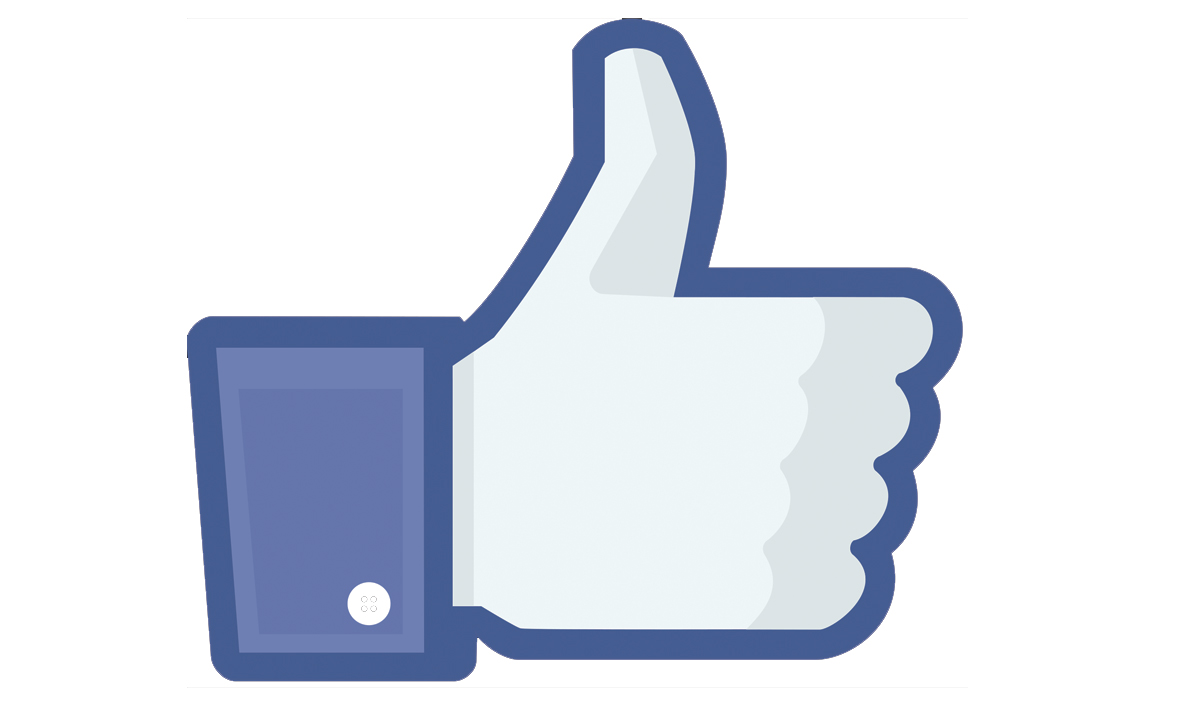 THANK YOU
Sean Hefty, OFIWG Co-Chair